Dissolving Titan:Demonstrations!
Michael J. Malaska, PhD / NPP Senior Fellow
ORAU / Jet Propulsion Laboratory / California Institute of Technology
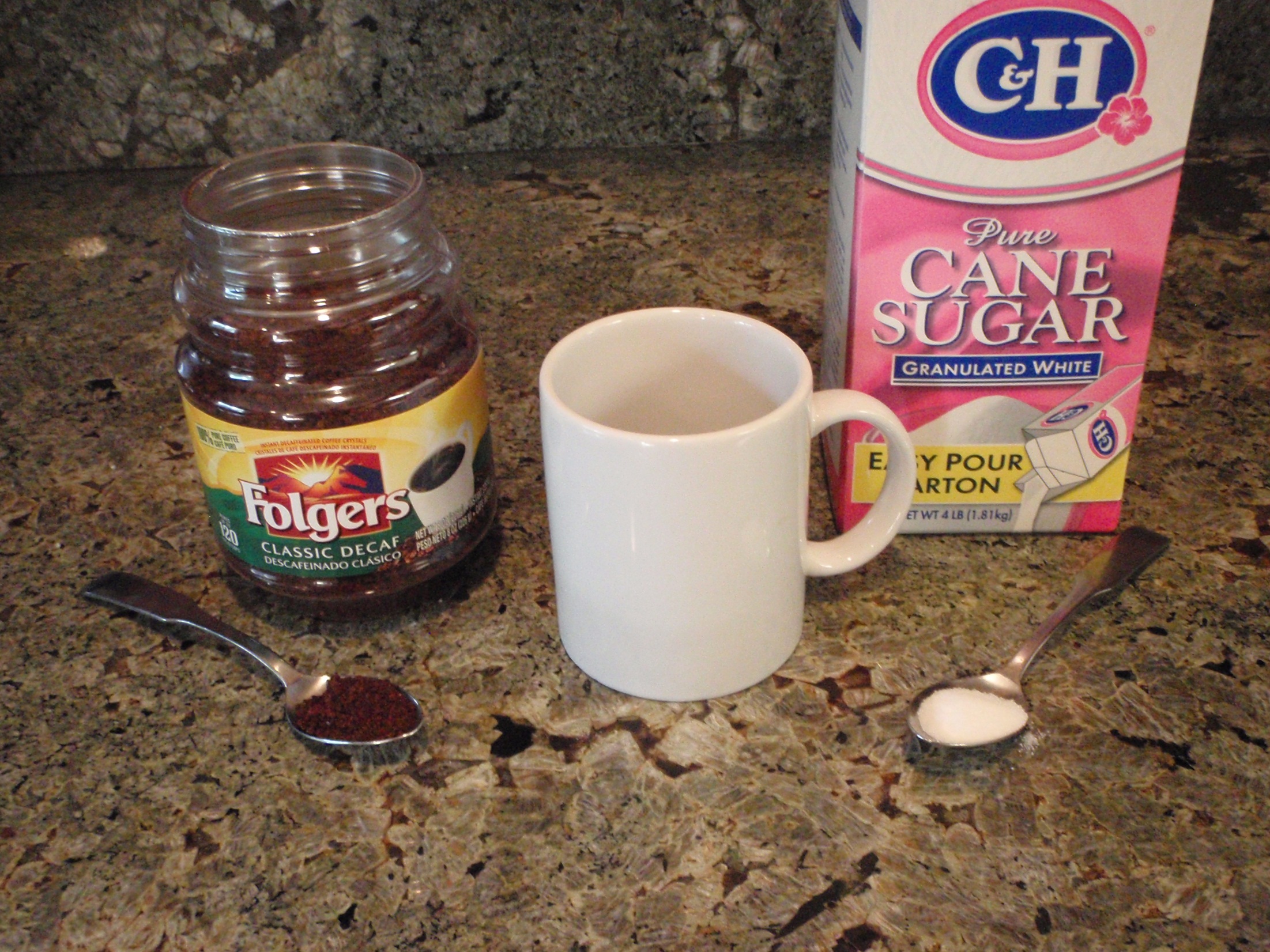 Dissolution demonstrationMore ordered materialsdissolve slower
Crystalline sugar
Instant coffee
Dissolves slow
Dissolves fast
2
Image credit Mike Malaska
Home demo of organic dissolution geology
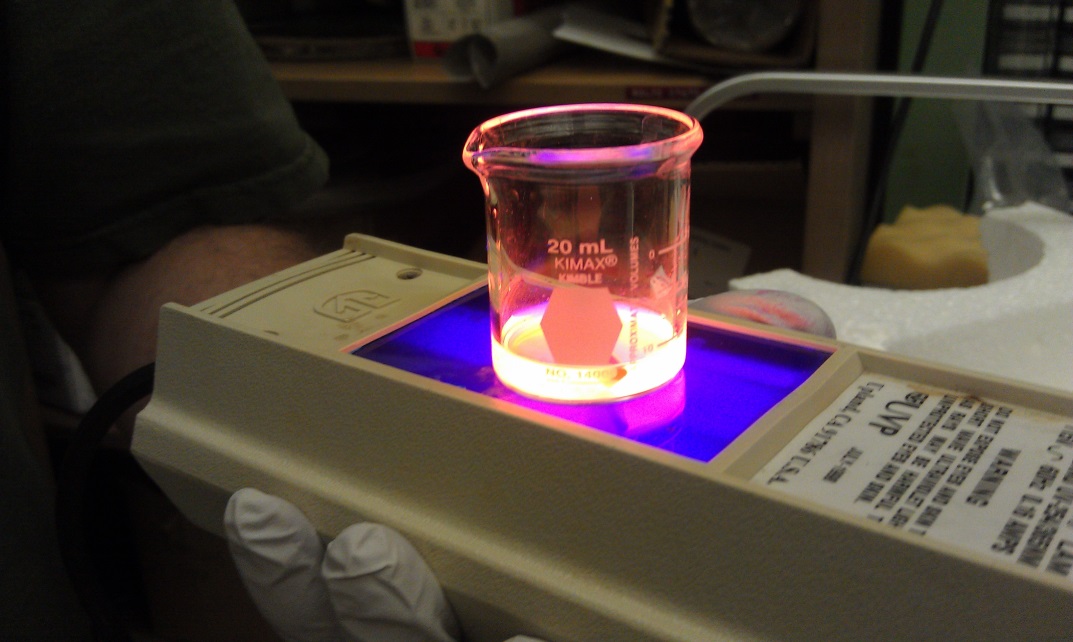 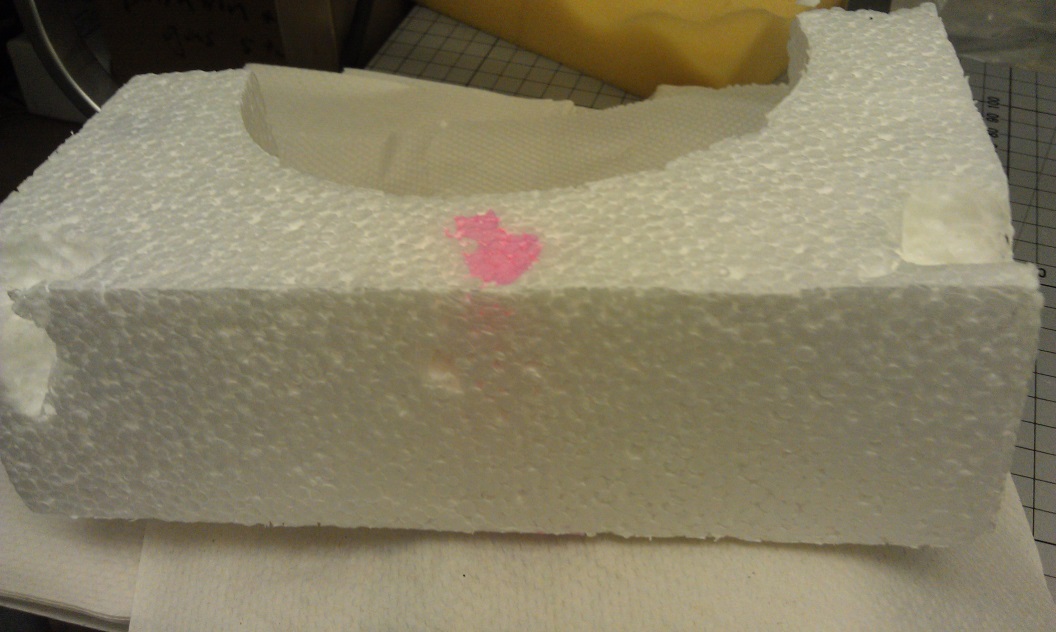 2) Add to styrofoam block; penetration
    slowly drip using an eyedropper.
Pink highlighter+acetone-water / UV light
      (30% acetone + water)
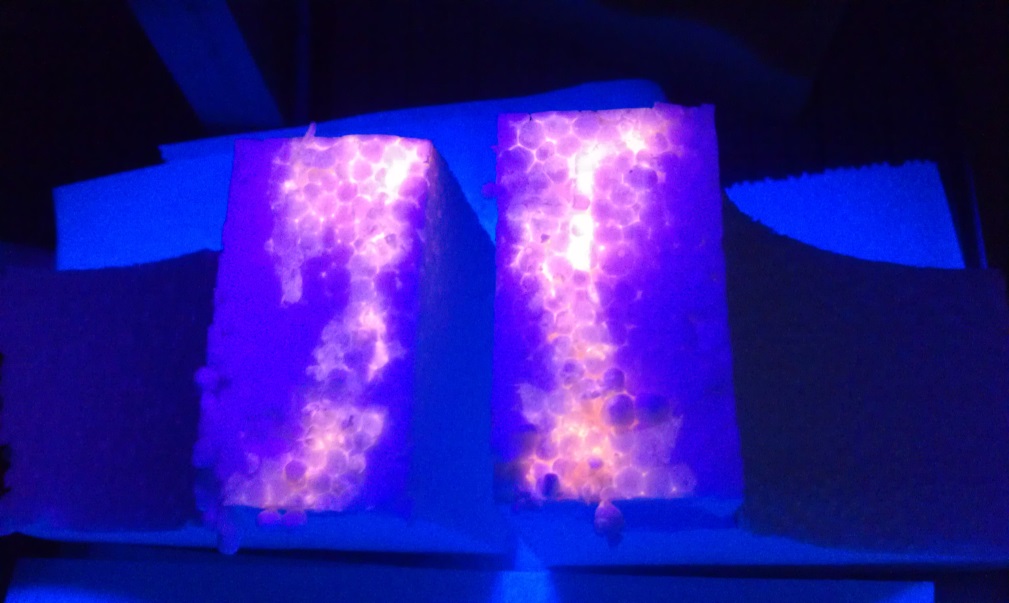 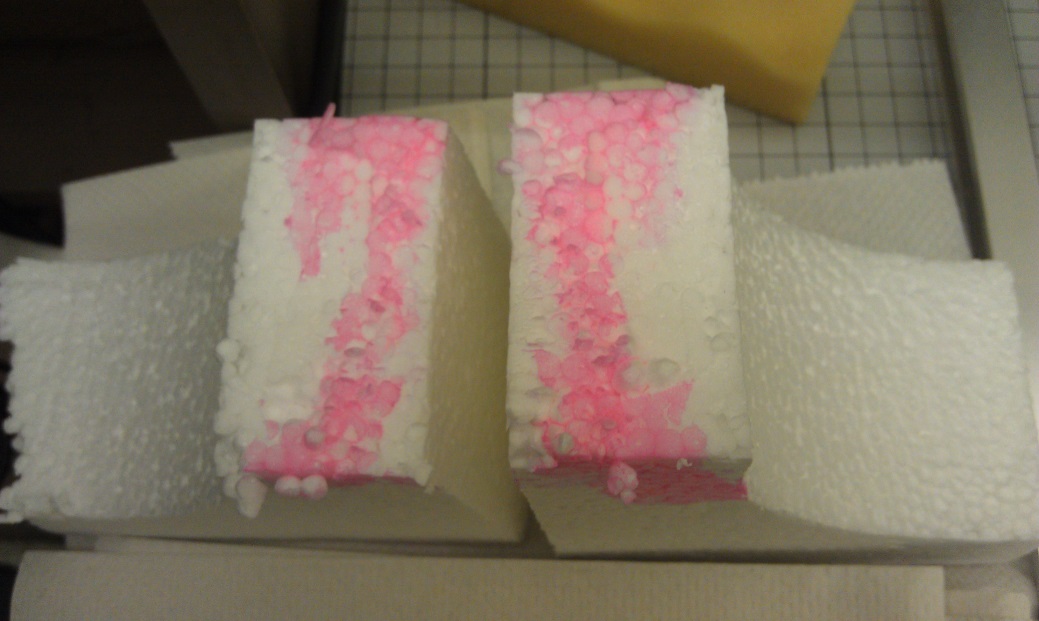 3) Cut open block to show penetration
     (use hot wire “foam cutter” for best results)
4) UV light image
  (Only lower density matrix is dissolved.)
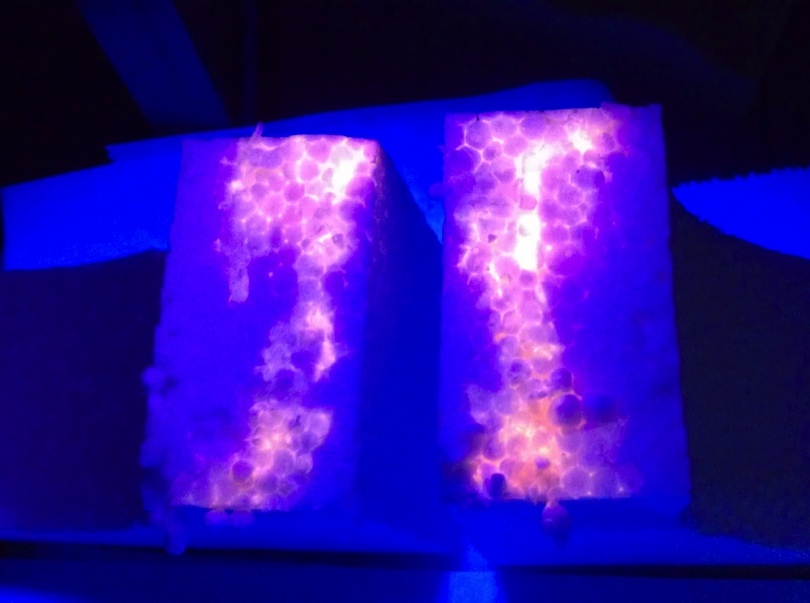 Test demo of organic karstStyrofoam matrix preferentially dissolved
UV light image
Differential Dissolution demoSoluble and insoluble materials in geology
1) Salt + sand in a glass vessel
2) Add water and stir
3) Salt dissolves; sand remains (mostly)
Cave Formation demoDissolution of a soluble layer
MATERIALSA clear fish tank with straight sides27 or more sugar cubes
Toothpicks
1 spray bottle with water2 lbs. modeling clayPROCEDURE
Stack the sugar cubes against the inside of the fish tank. Make the structure at least four cubes high and wide, and three deep. For a more realistic look, a few columns may have one or two more cubes. The sugar cubes represent large areas of soluble materials and the spaces between the cubes represent the natural cracks and fissures in the soluble through which solvent travels.Cover the sugar structure with approximately 1/8-inch of clay. Make sure there are no gaps. The clay represents the surface insoluble materialsUsing the toothpick, poke several holes through the clay into the sugar. This will allow water to seep through. Spray the clay surface with water using the spray bottle. Your set up will demonstrate how soluble materials are dissolved to make a cave.
Adapted from: http://www.caverntours.com/KIDSPAGE_Exp_dis.html#
More demos and videos
Measuring solubility rates with common materials in water (K-12)
http://www.thesciencehouse.org/k-12-educators/countertop-chemistry/rate-of-solution-demonstration-experiment-14.php
Video on demonstrating solubilty (K-8)
(suggest using rock or sand, food coloring, and sugar)
https://www.youtube.com/watch?v=ywGkGPyWsFc
Very fun video of kitchen demo showing physical and chemical weathering of rocks : https://www.youtube.com/watch?v=guYOWnoaG7c
Bonus: take the sugar and put it in a container of water. stir. Shows pure dissolution without chemical modification. Also note how small particles dissolve quick, big ones slower.
…And a great general resource of easy quick science demos:
http://www.colorado.edu/geolsci/courses/DEMOS/seicontribution/101_lowtech_earth_science%20demos.pdf